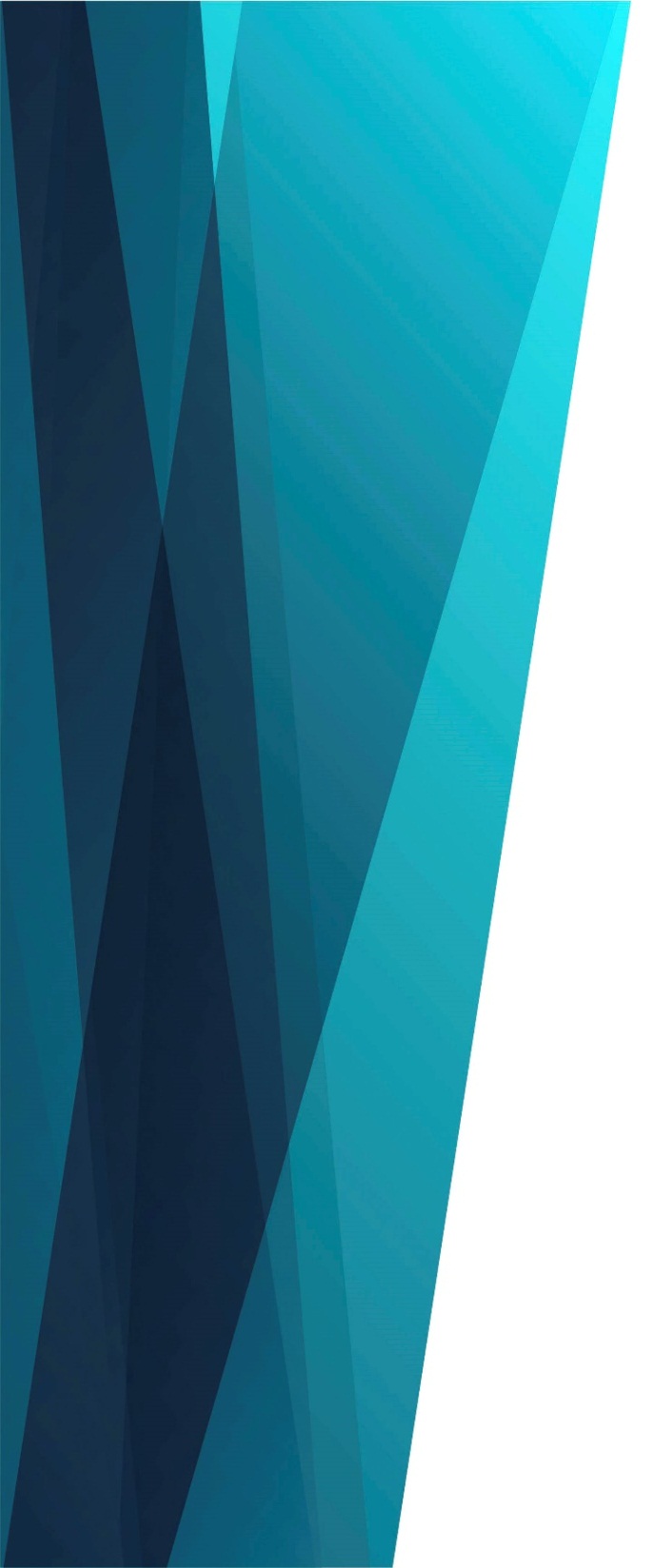 Наш факел однажды зажёг
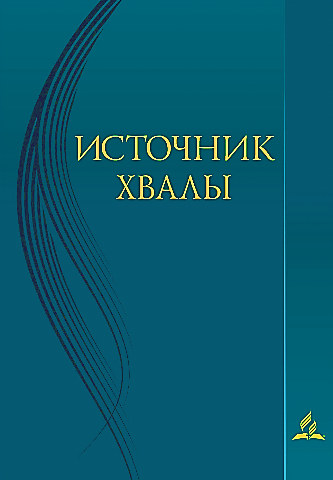 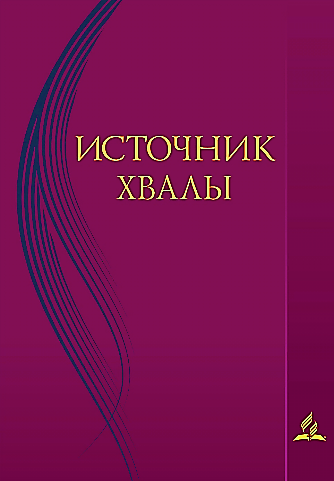 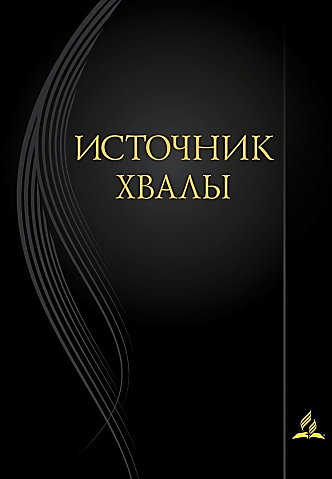 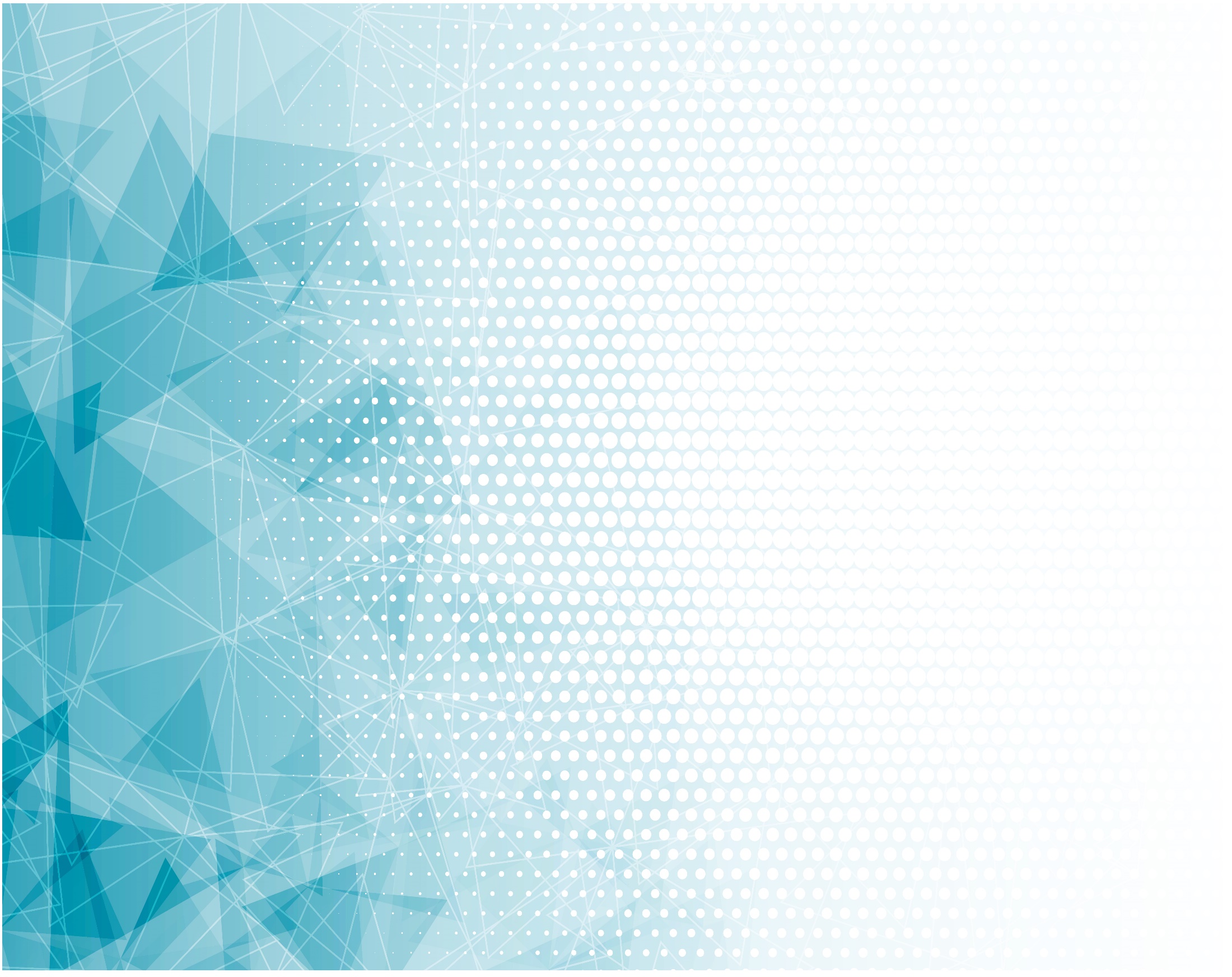 Наш факел 
Однажды зажёг
Великий и любящий Бог.
Мы будем светить
И верно служить,
Чтоб миру
Иисуса открыть.
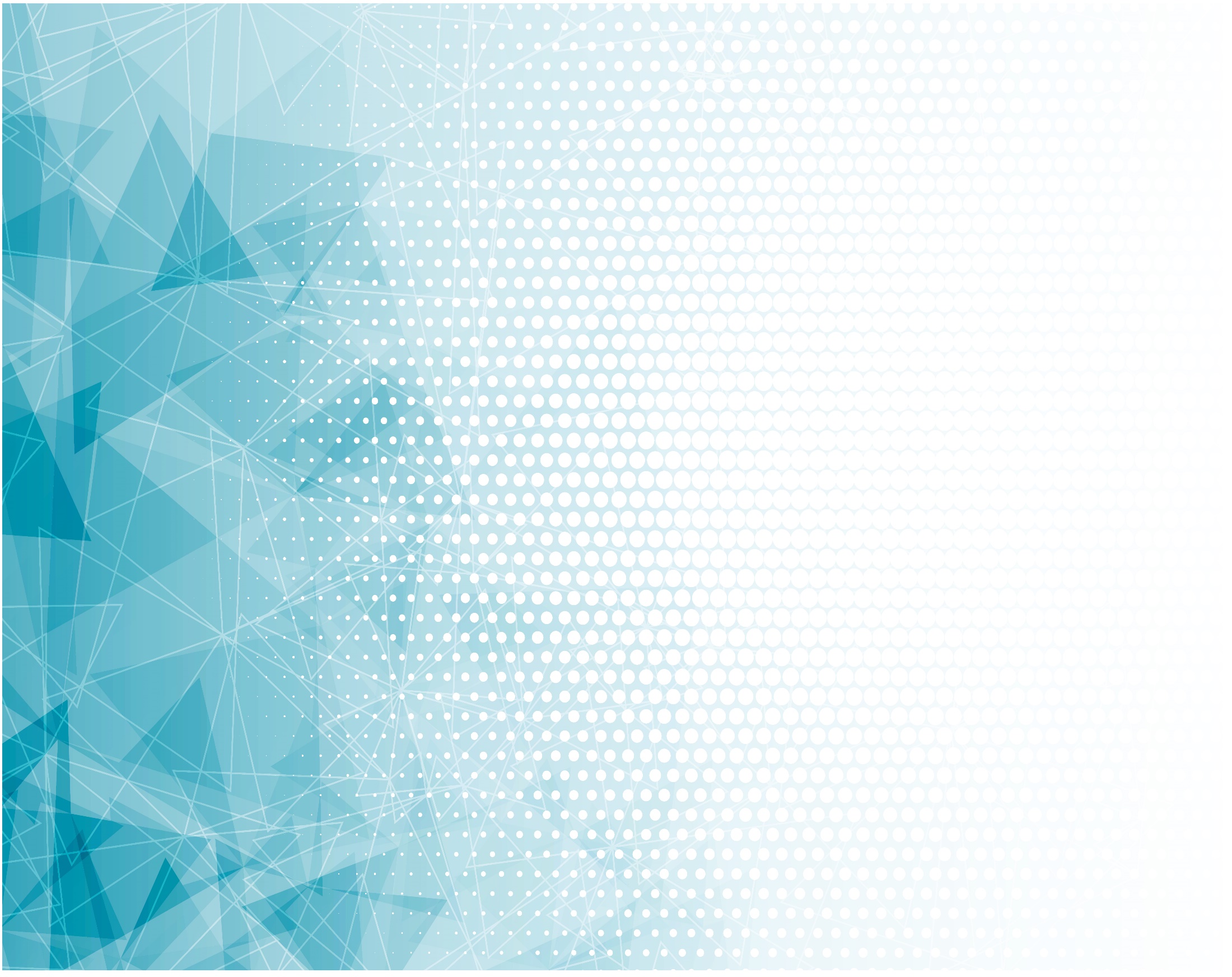 Припев: 

Факел Божьей любви 
			пусть горит,
Добрым светом
				вокруг сияет.
Через нас Господь говорит,Иисус всех людей спасает!
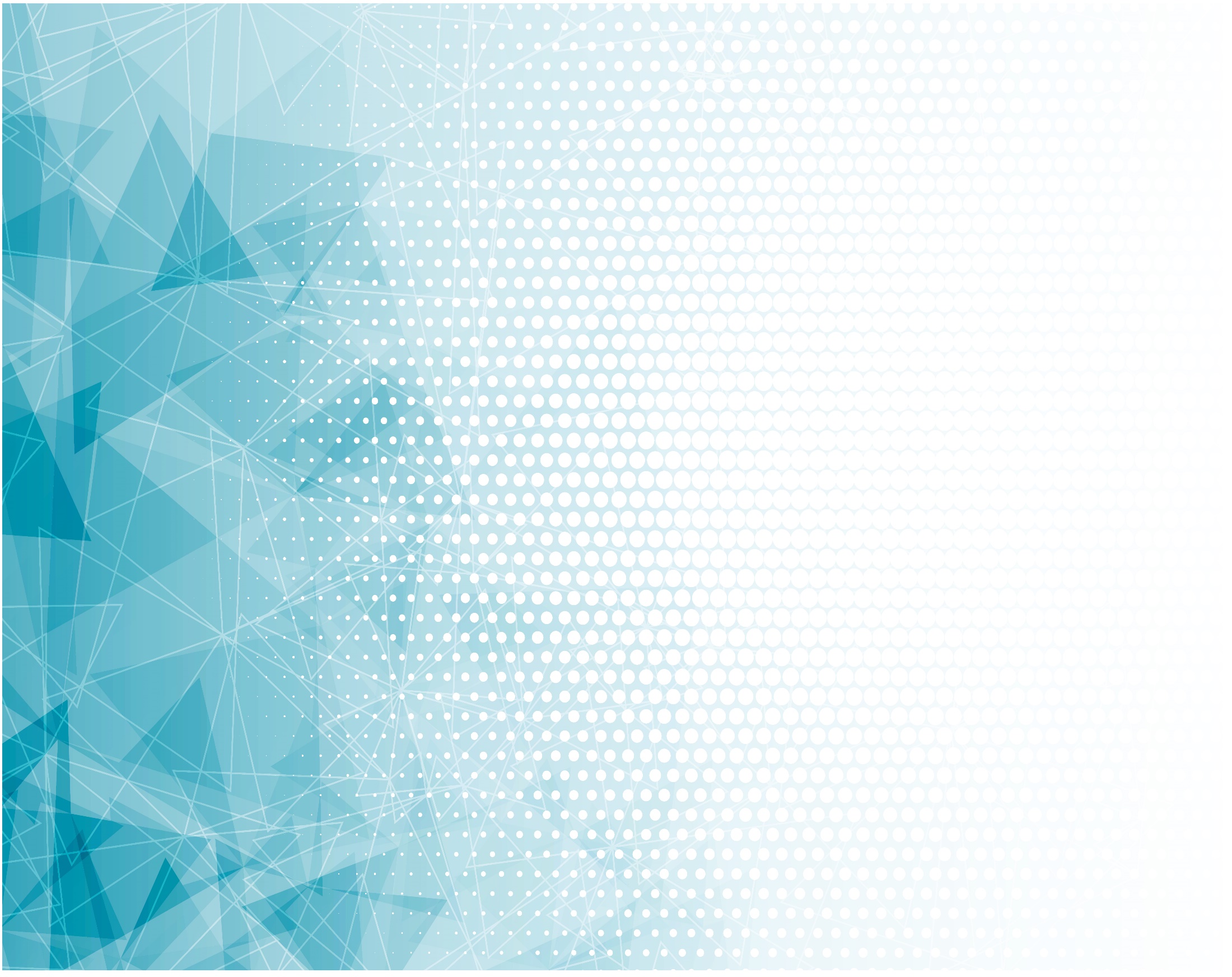 Мы названы 
Божьей семьёй,
Пусть действует 
В нас Дух Святой.
Христа возвещать
И в Нём пребывать
Даёт нам 
Господь благодать.
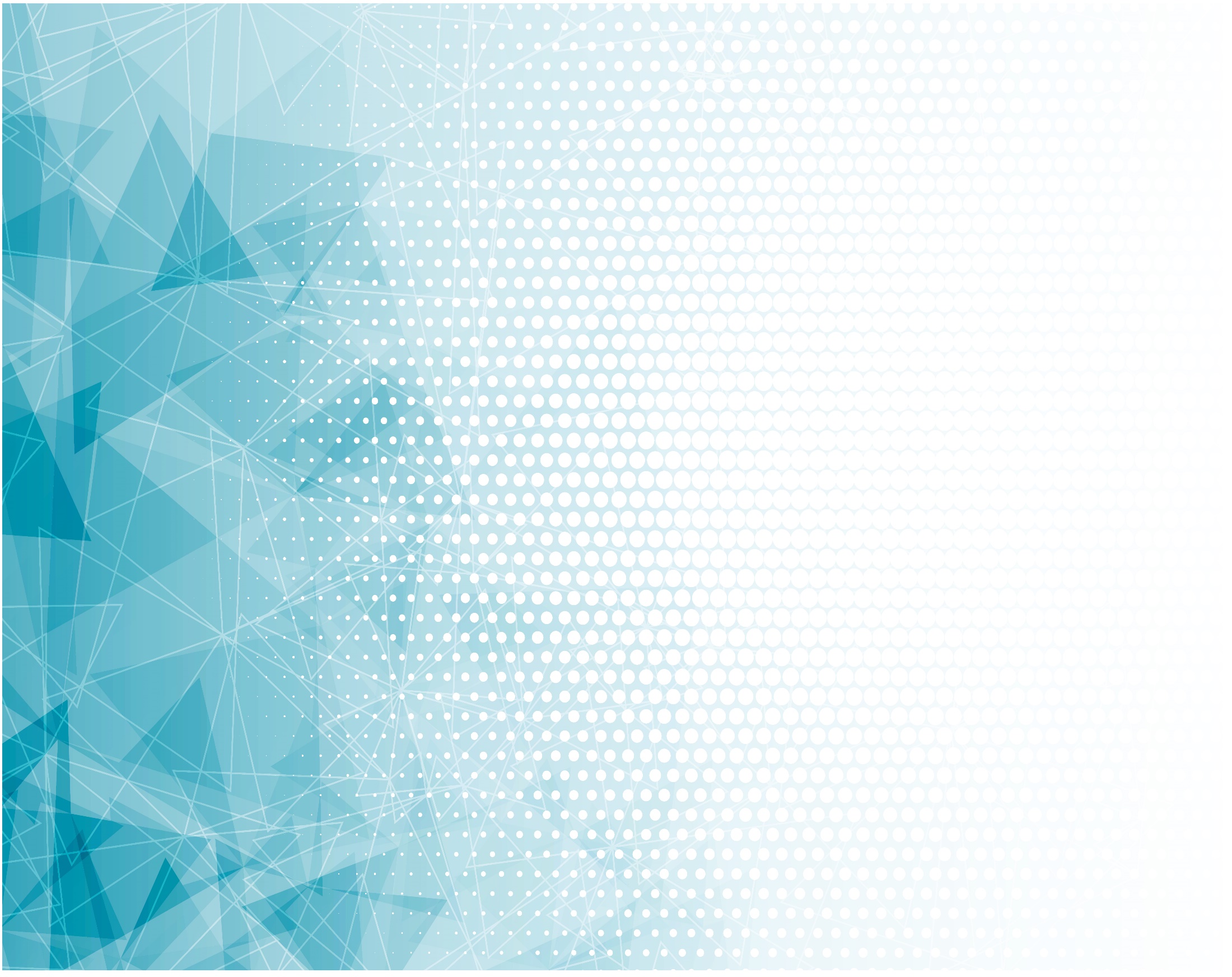 Припев: 

Факел Божьей любви 
			пусть горит,
Добрым светом
				вокруг сияет.
Через нас Господь говорит,Иисус всех людей спасает!
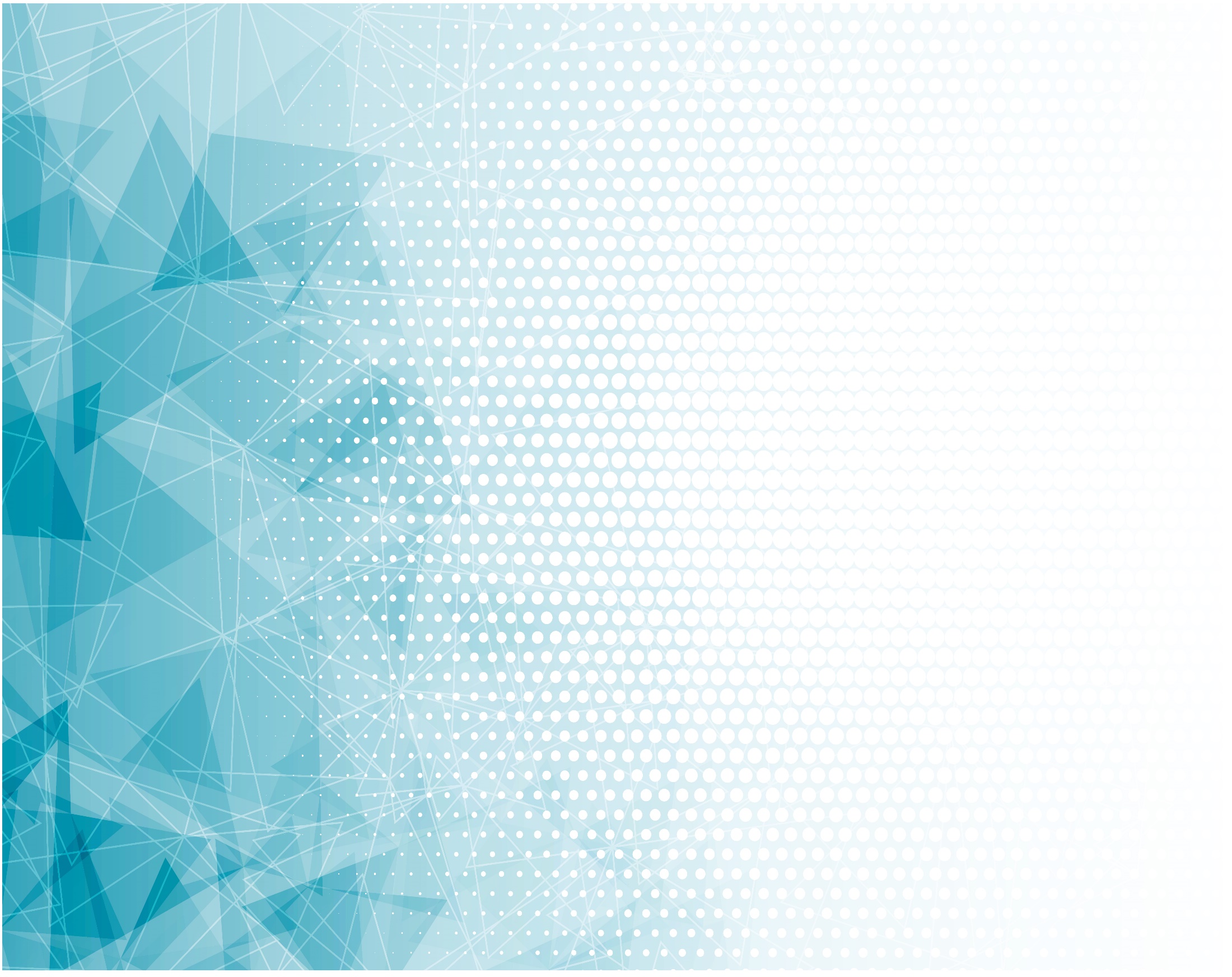 Мы вечное слово несём,
Весь мир 
Будет им озарён.
Надеждой живой,
Любовью святой
Иисус нас ведёт за Собой.
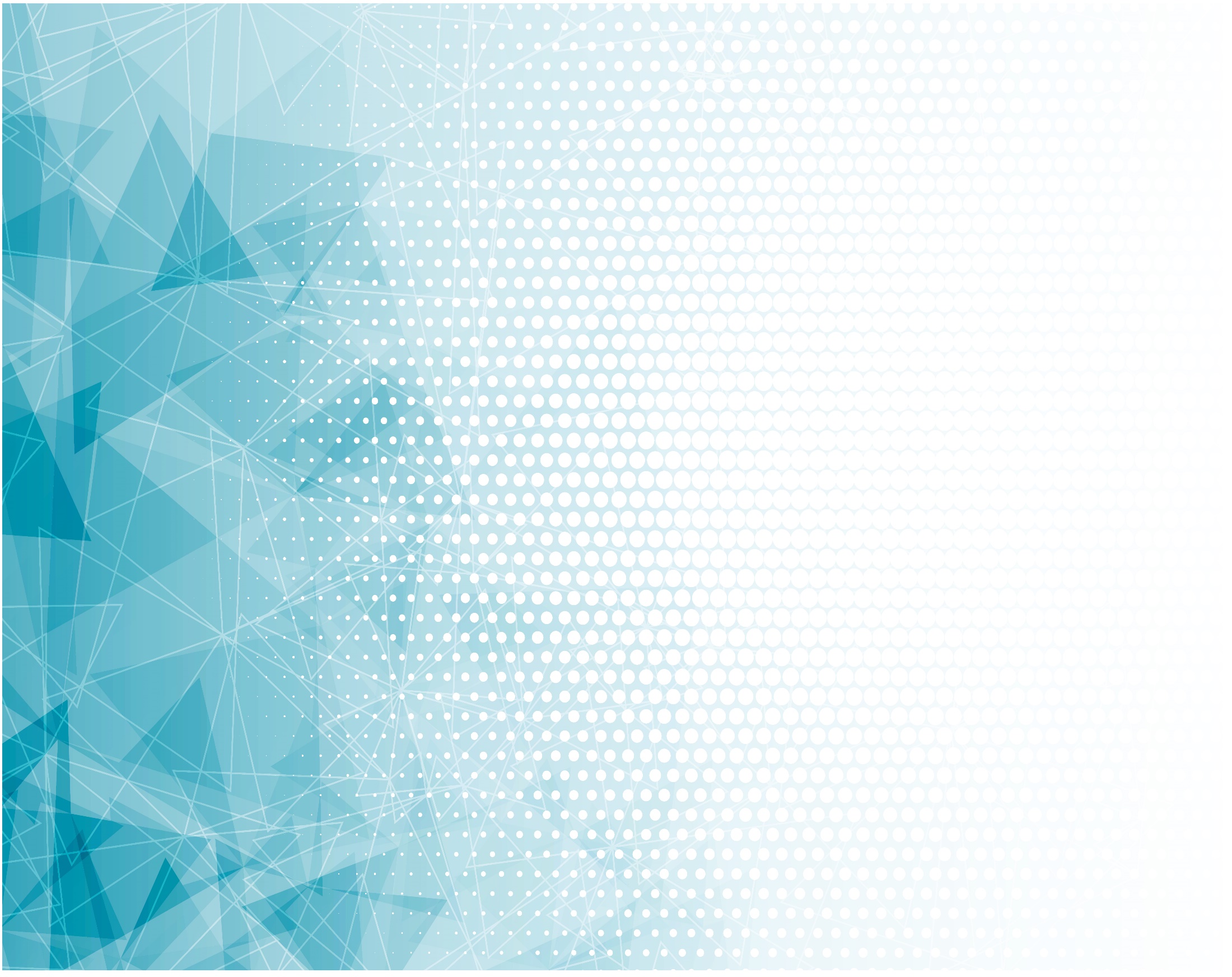 Припев: 

Факел Божьей любви 
			пусть горит,
Добрым светом
				вокруг сияет.
Через нас Господь говорит,Иисус всех людей спасает!
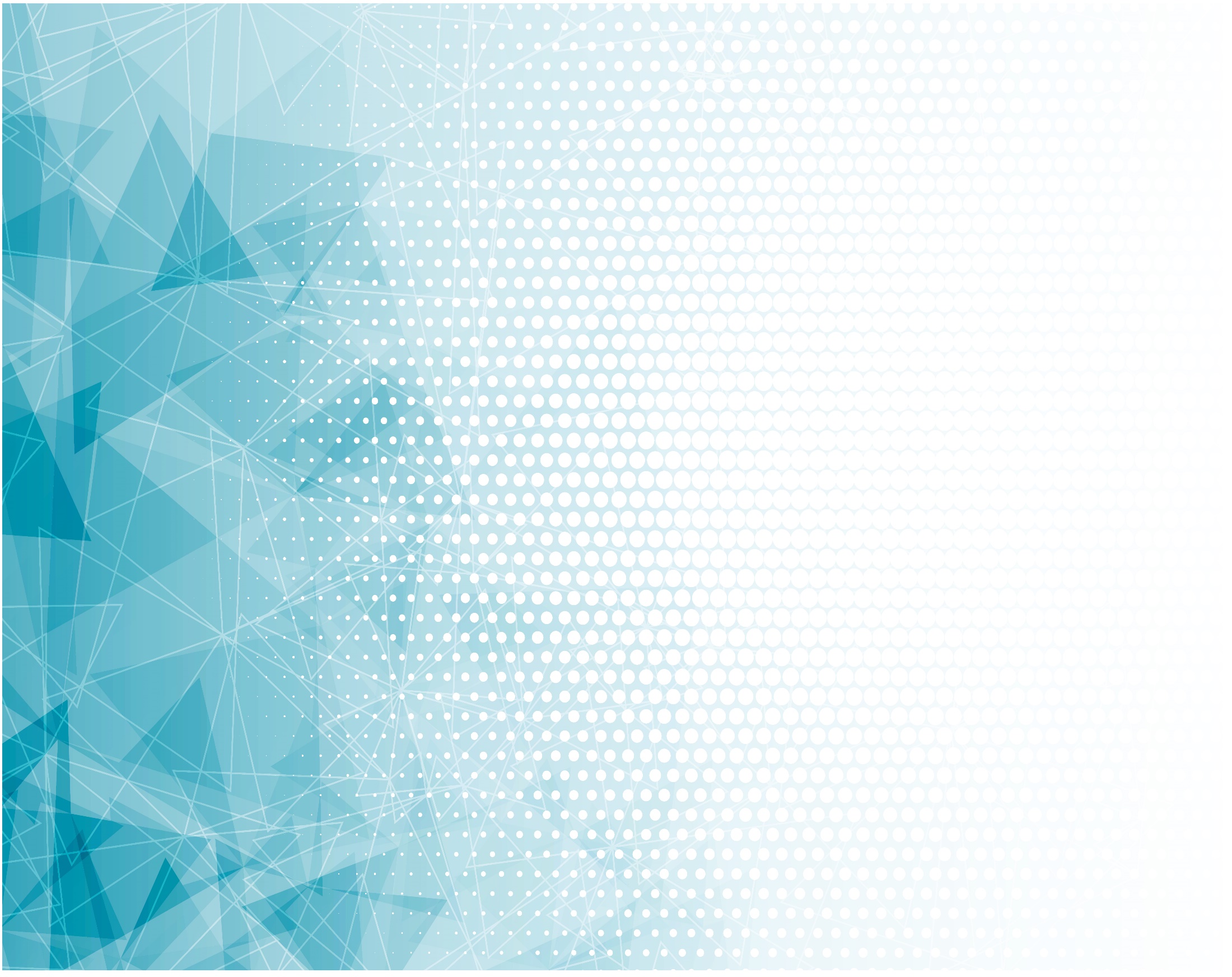 Хотим ярким 
Факелом быть,
Всегда с Иисусом ходить.
В нас вера одна.
Влечёт в небеса
Нас добрая Божья рука.
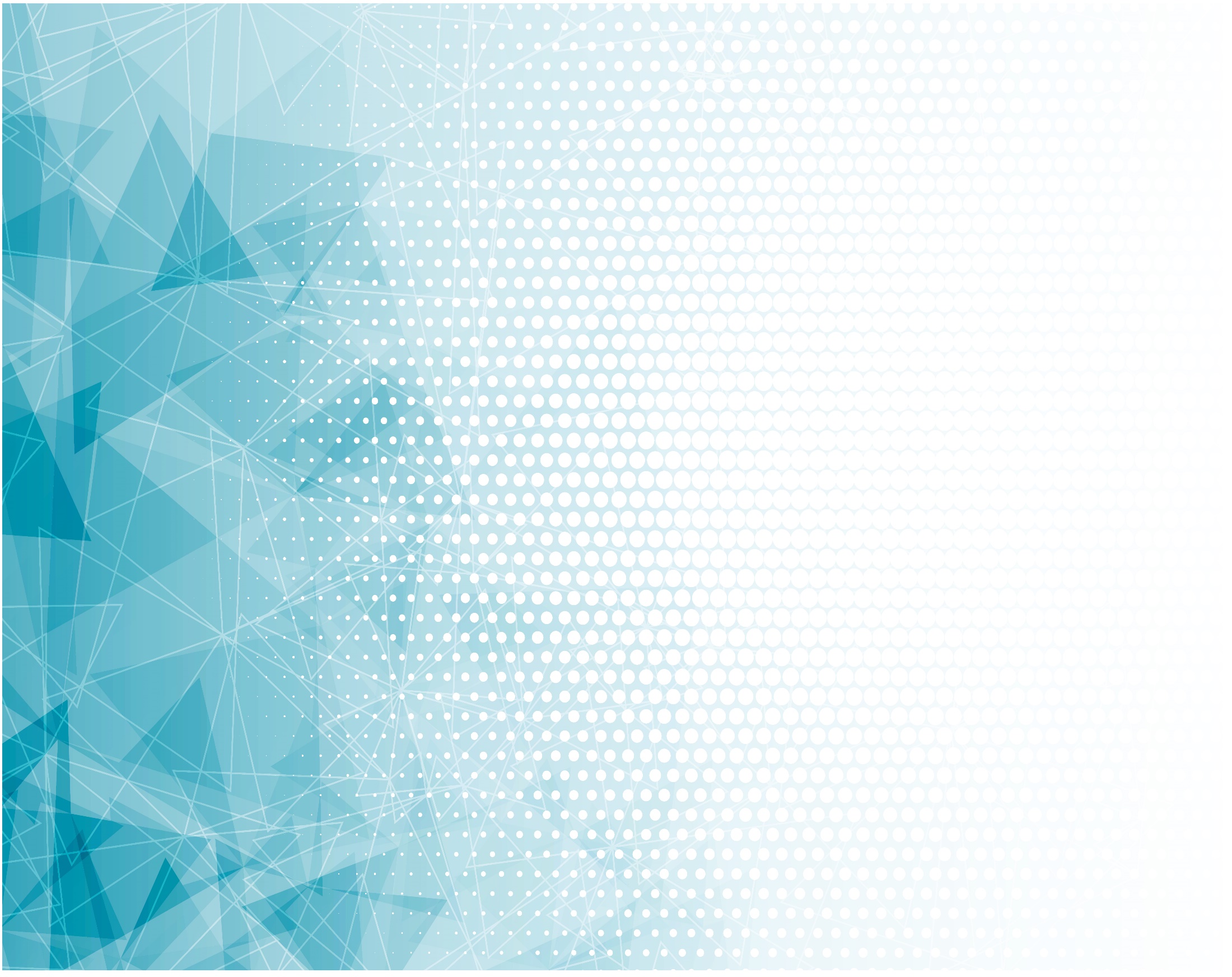 Припев: 

Факел Божьей любви 
			пусть горит,
Добрым светом
				вокруг сияет.
Через нас Господь говорит,Иисус всех людей спасает!